¿ES POSIBLE UNA CIUDAD UTÓPICA HOY?
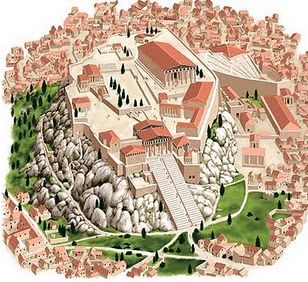 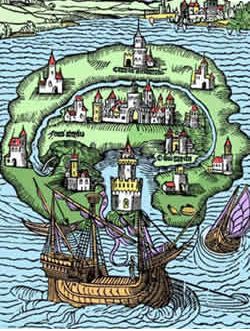 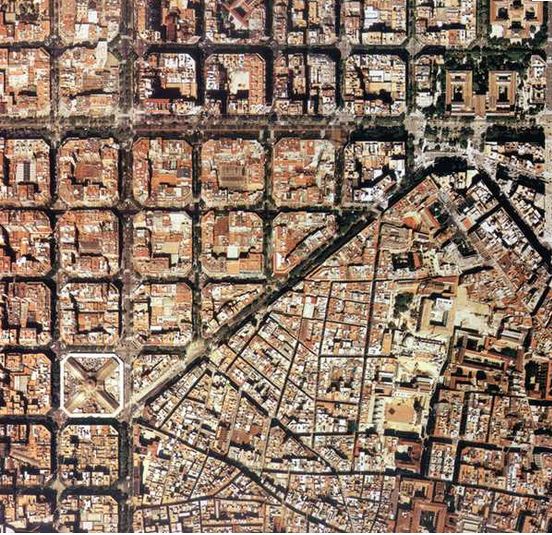 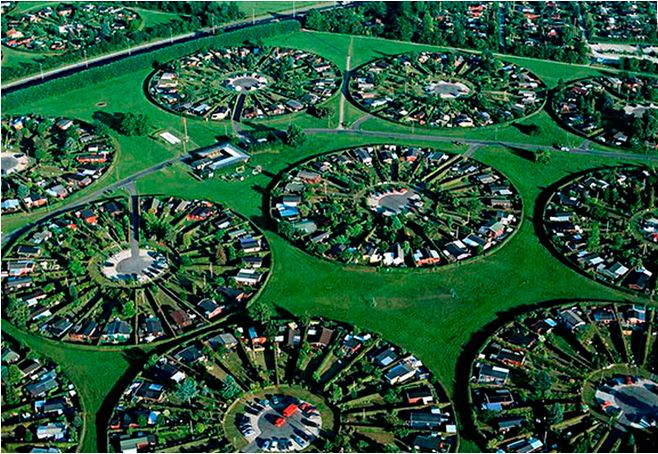 ¿HAY ALGUN CASO DE CIUDAD UTÓPICA QUE SE HAYA HECHO REALIDAD?
AUROVILLE, INDIA
1. Auroville pertenece a nadie en particular. Auroville pertenece a la humanidad en su conjunto. Pero para vivir en Auroville, uno debe ser el sirviente voluntario de la Conciencia Divina.2. Auroville será un lugar de educación permanente, del progreso constante, y de una juventud que nunca envejece.3. Auroville quiere ser el puente entre el pasado y el futuro. Aprovechando de descubiertas internas y exteriores se lanza hacia realizaciones futuras.4. Auroville será el lugar de investigaciones materiales y espirituales para dar un cuerpo vivo a una humanidad concreta.
CIUDAD ABIERTA, CHILE
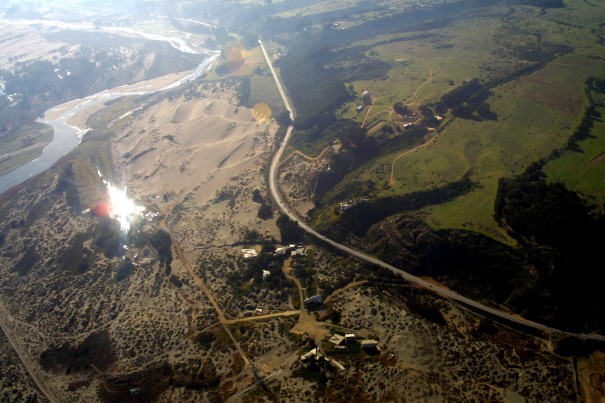 ¿QUÉ ASPECTOS NEGATIVOS PODEMOS ENCONTRAR EN LA CIUDAD UTÓPICA?
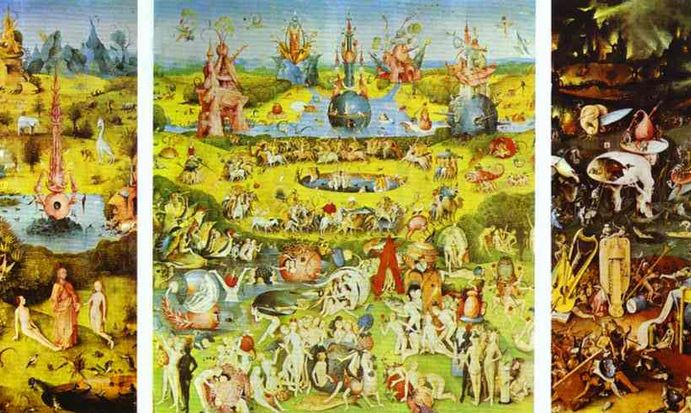 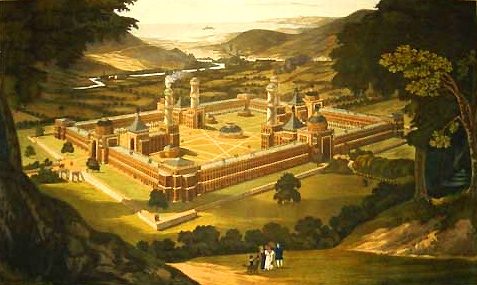 ¿¿QUE PROPONE HOWARD 
PARA MEJORAR LA CIUDAD INDUSTRIAL?
(Veronica Schiaroli)
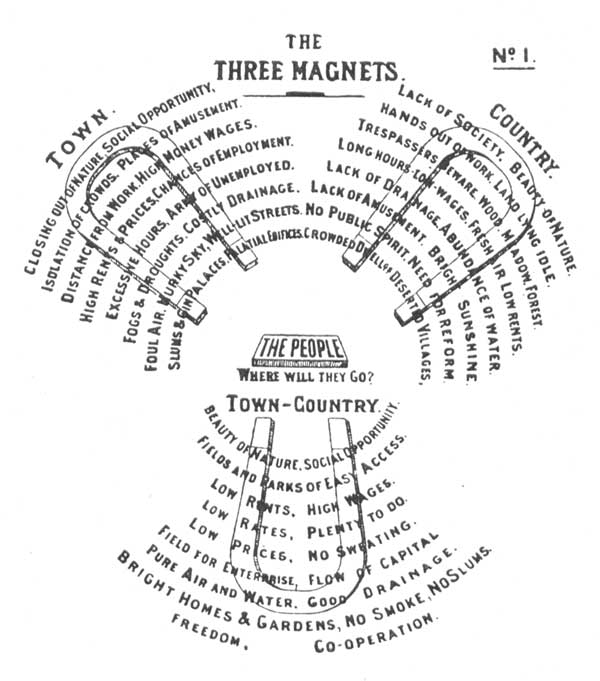 TOWN                TOWN-COUNTRY               COUNTRY
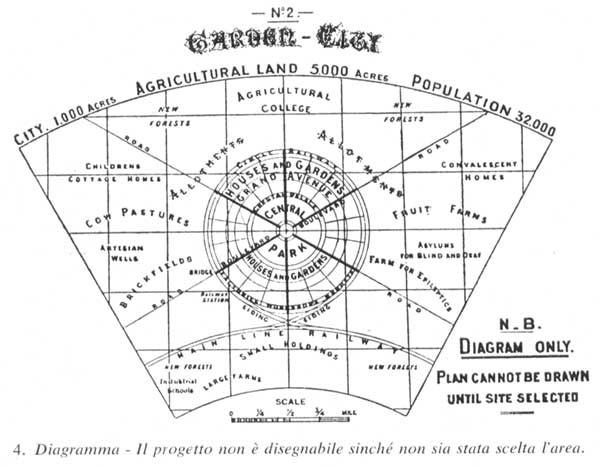 UN MODELO DE SOCIO-ECONÓMICO AJUSTE DE ACUERDO A LA CIUDAD
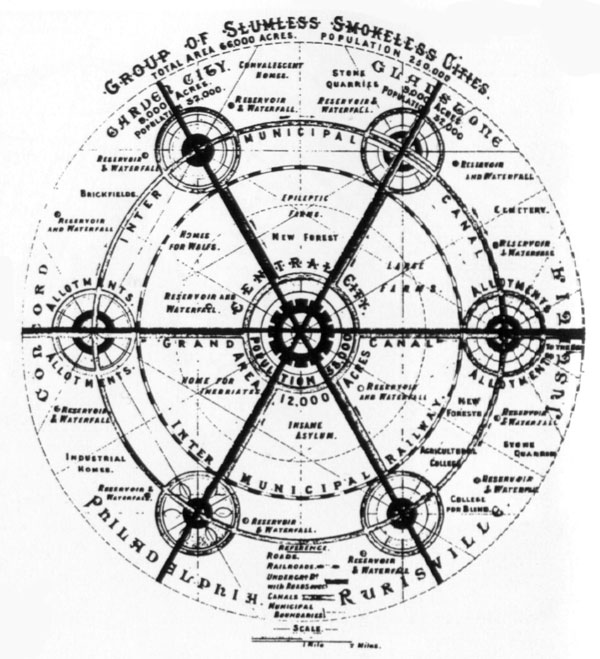 EL SISTEMA DE LA CIUDAD-JARDIN
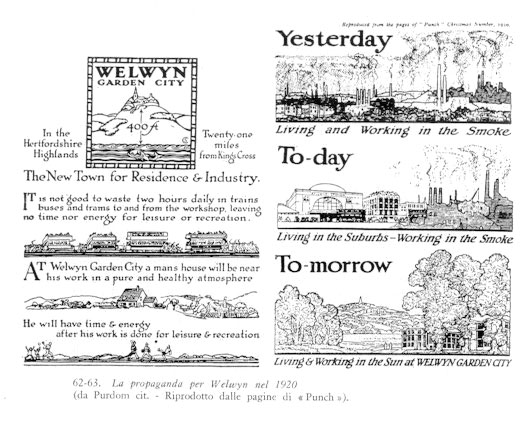 LETCHWORTH Y WELWYN
DOS CIUDADES-JARDIN REALES